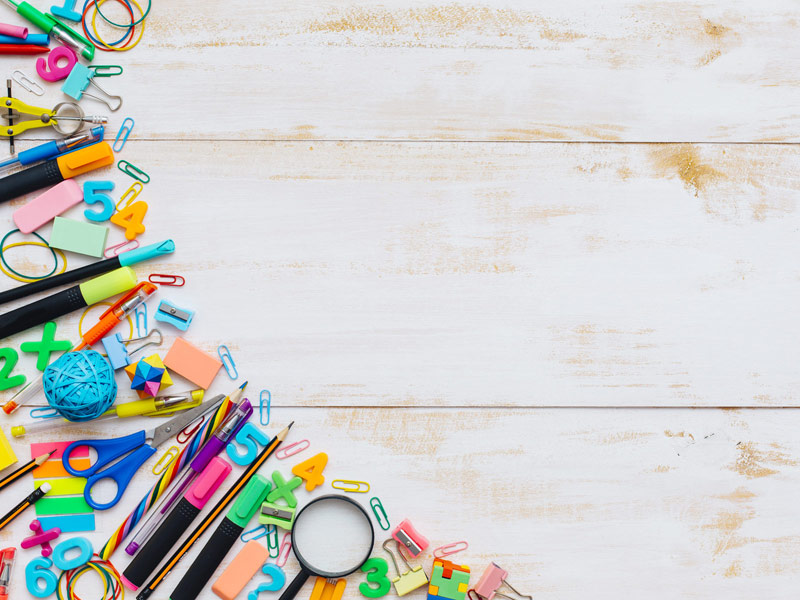 КОМУНАЛЬНИЙ    ЗАКЛАД 
«ЗАКЛАД   ДОШКІЛЬНОЇ   ОСВІТИ   № 29  ВІННИЦЬКОЇ  МІСЬКОЇ  РАДИ» 


Онлайн    майстерка для вихователів старших груп ЗДО ВТГ
 «ЕТАПИ РОБОТИ ПО ОЗДОБЛЕННЮ БАНКИ ДЛЯ ОСВЯЧЕНОЇ ВОДИ »
                                                                                                    

 Спікер: Світлана Костюк, вихователь ЗДО № 29

                         Дата проведення: 14.02.2023,  13.00
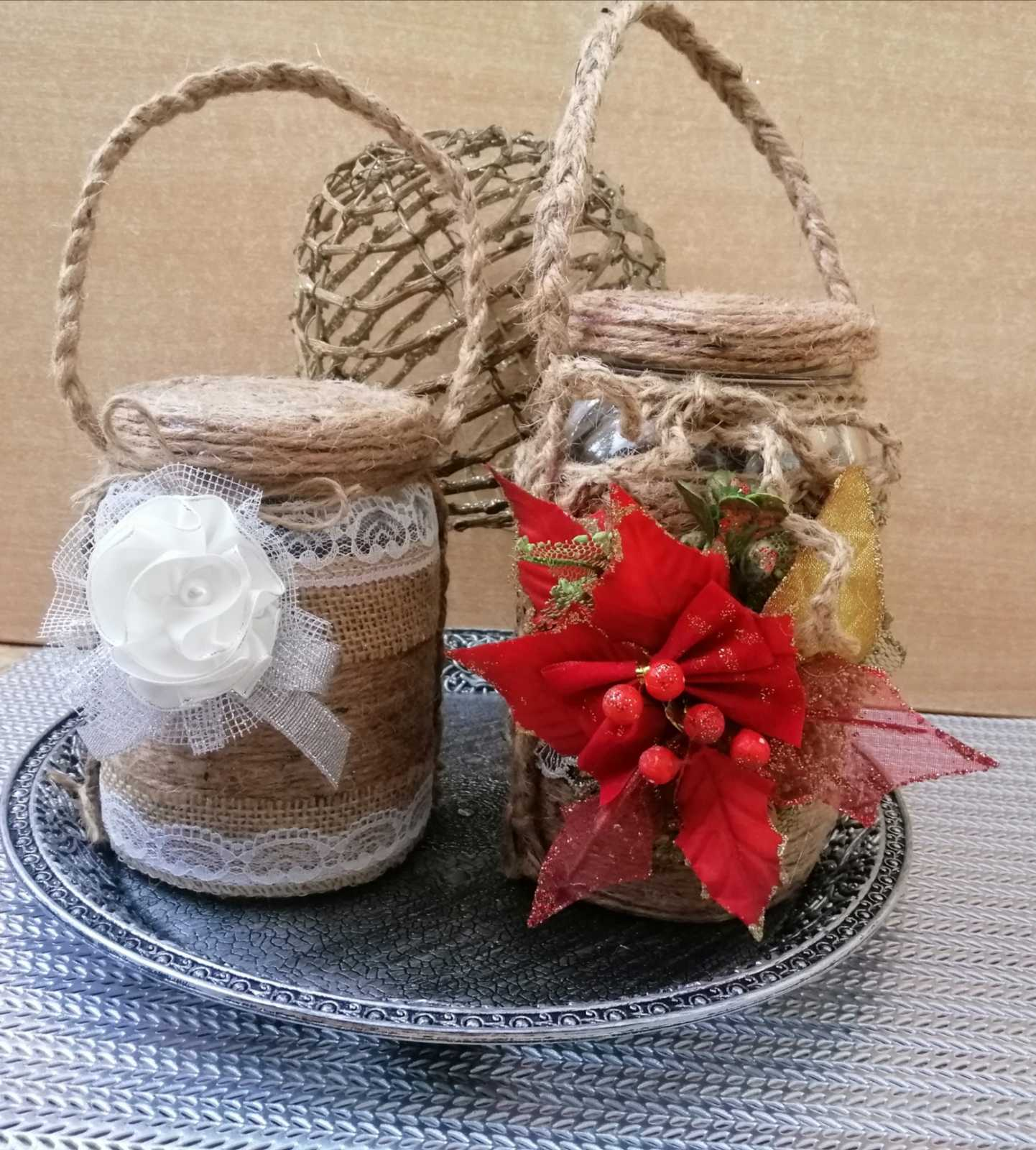 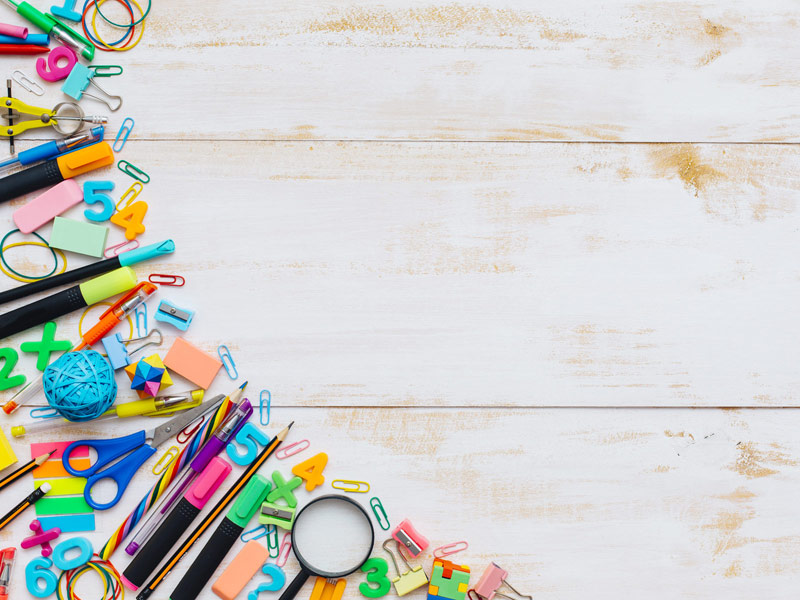 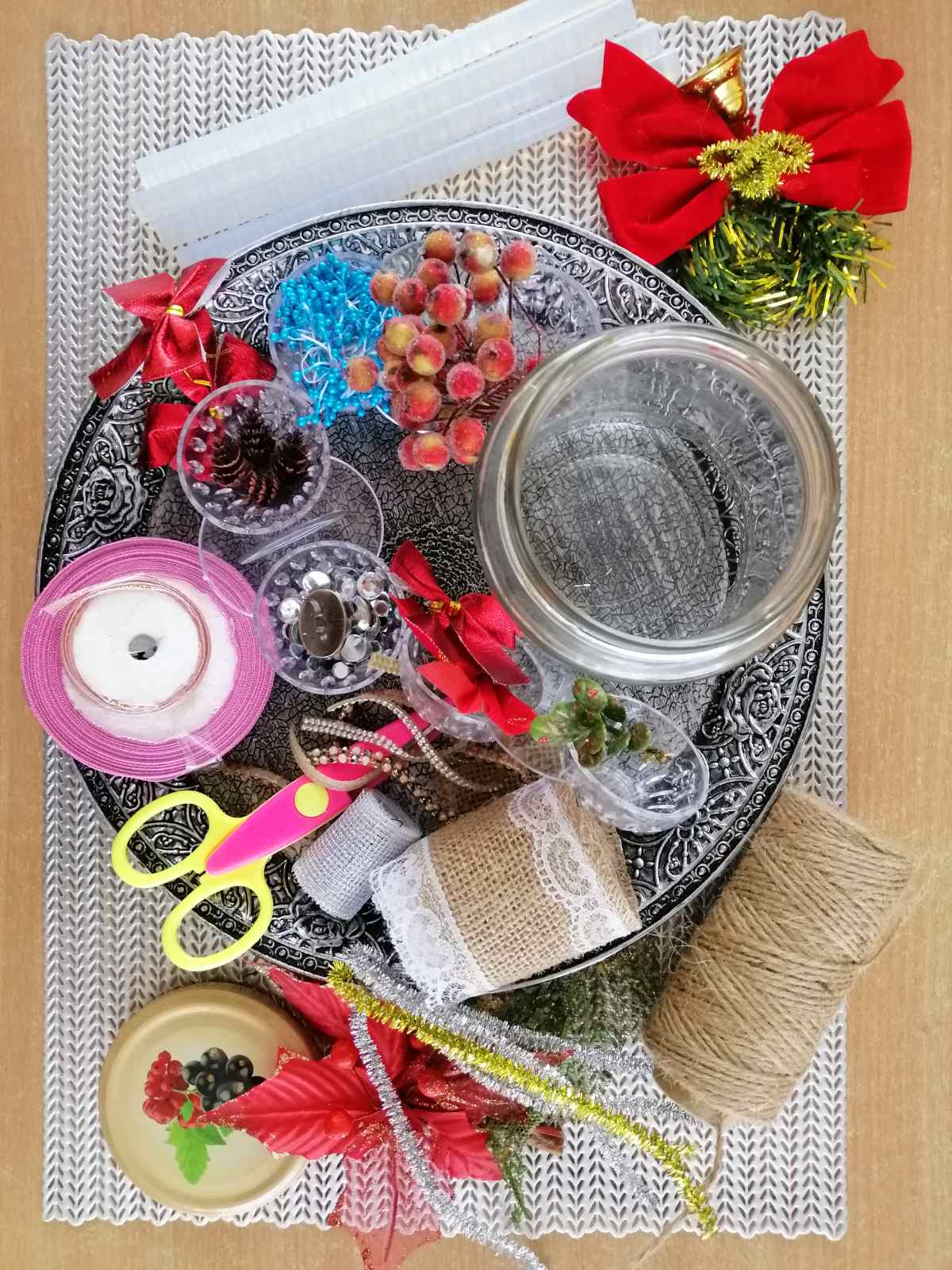 МАТЕРІАЛИ ДЛЯ РОБОТИ:


1. Скляна банка з металевою кришкою;
2. Декоративний джут;
3. Клей - пістолет;
4. Ножиці;
5. Серветки;
6. Матеріали для декору.
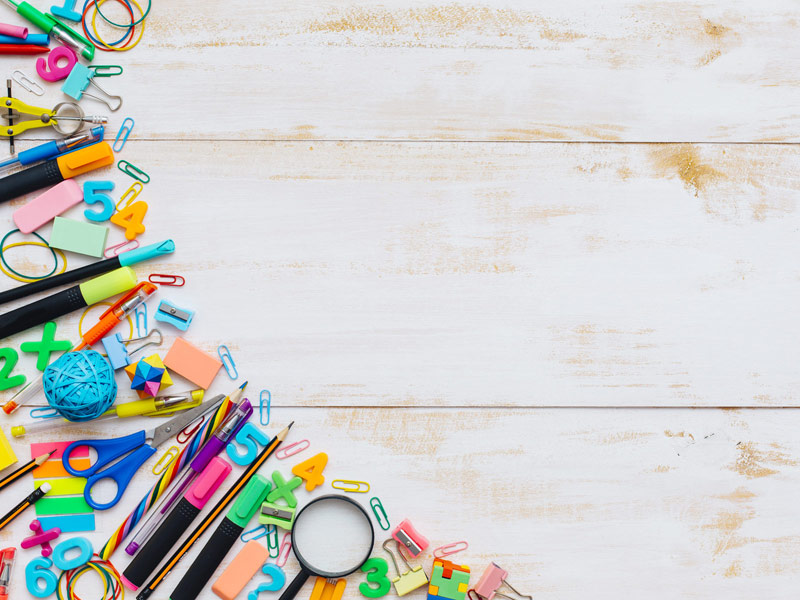 ПЕРШИЙ  ЕТАП РОБОТИ:
1. Готуємо місце для роботи;
2. Миємо банку з кришкою содою та просушуємо;
3. Вмикаємо клей-пістолет у розетку.
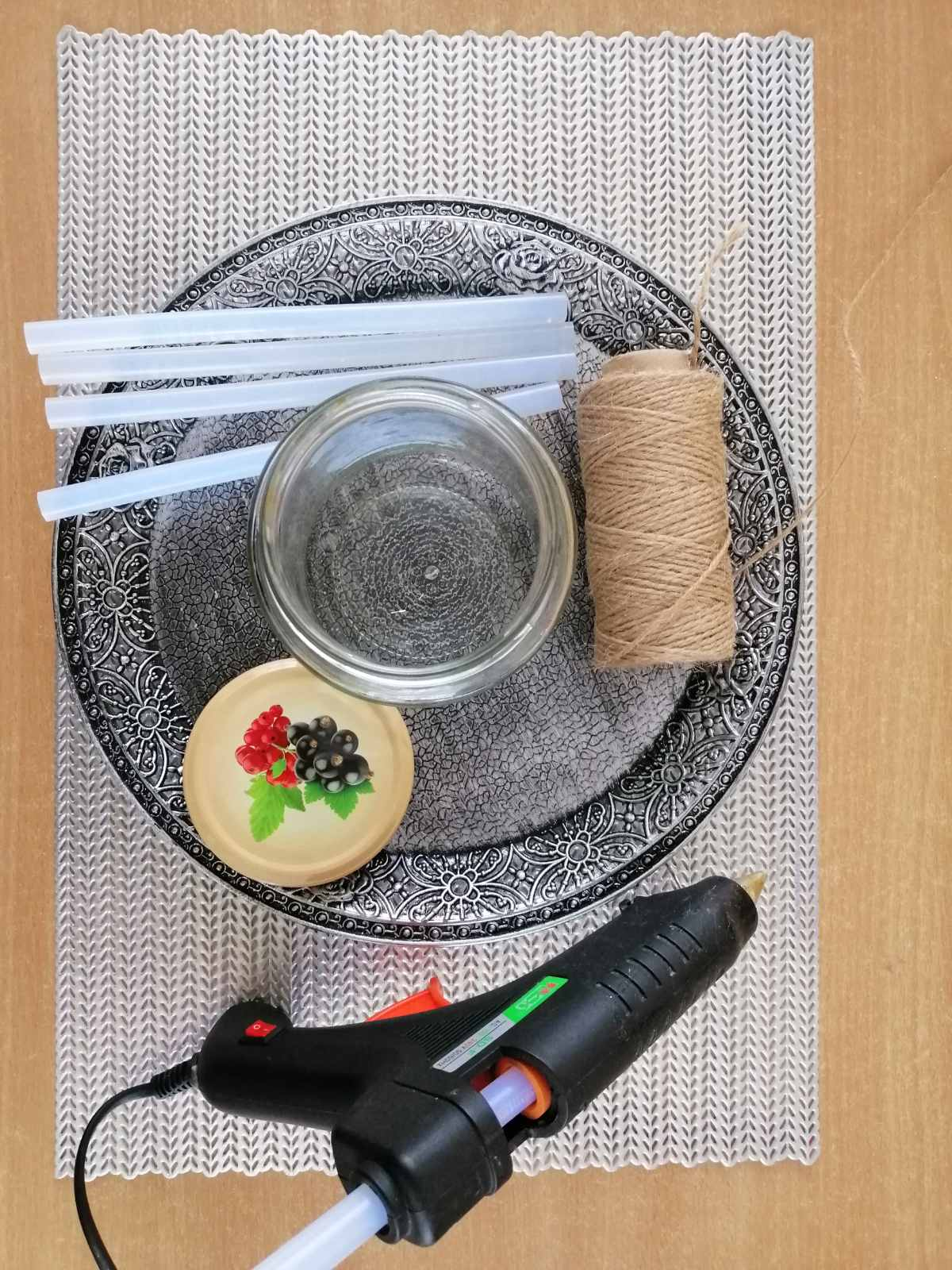 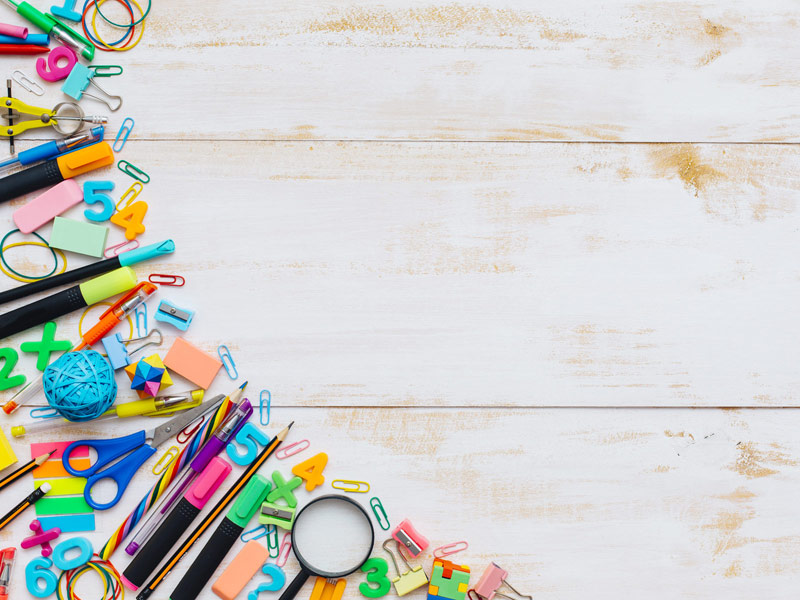 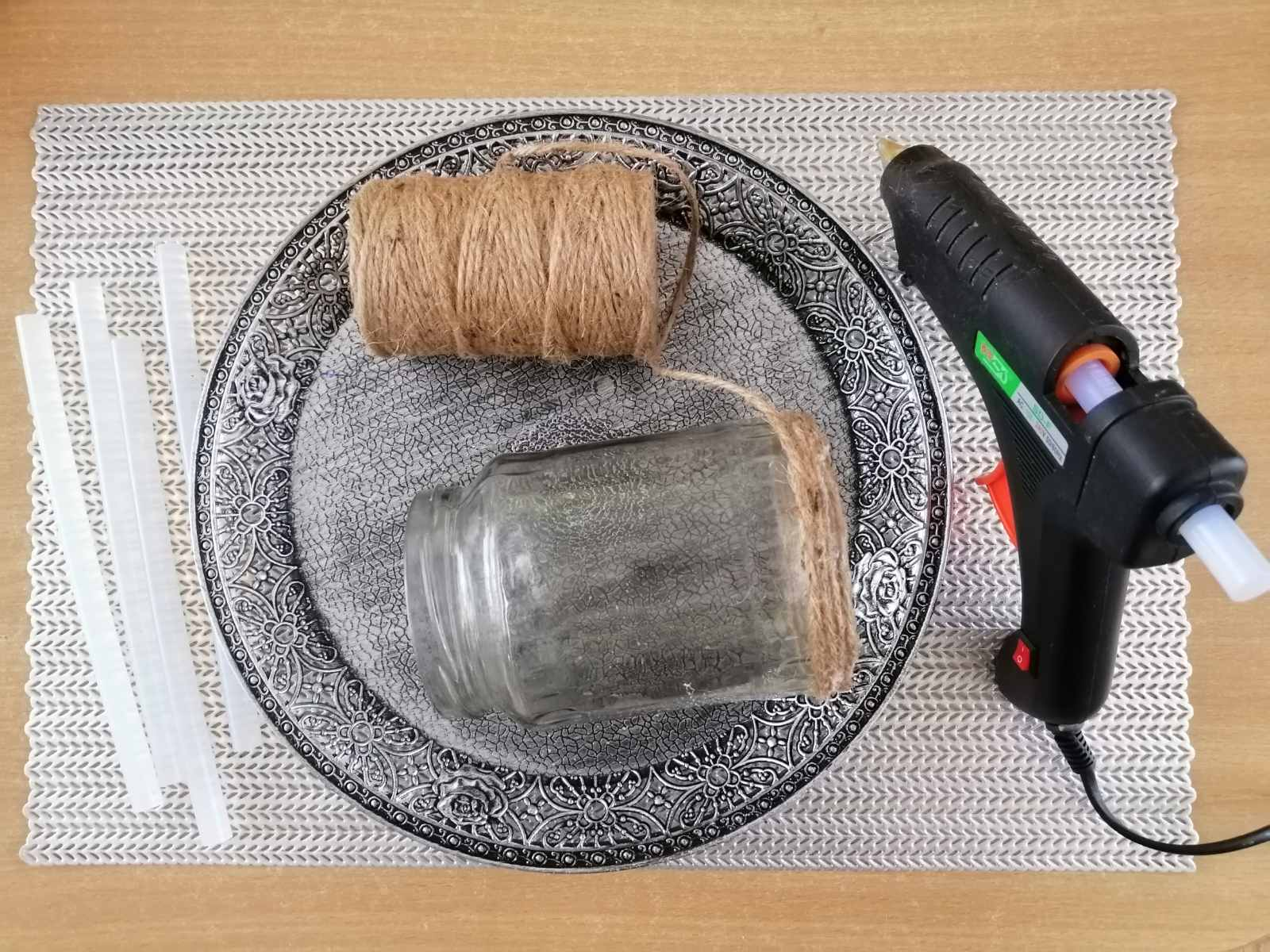 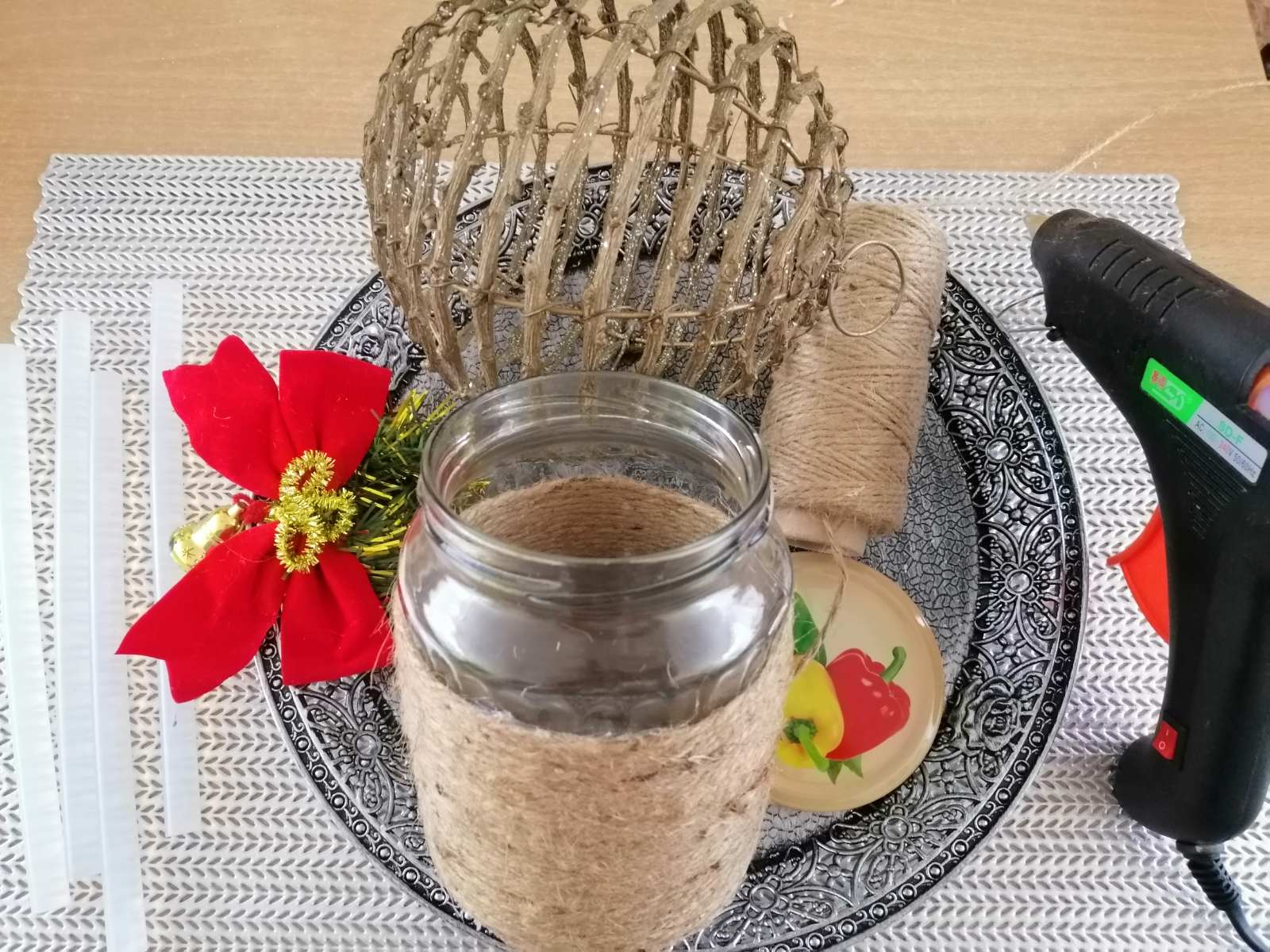 ДРУГИЙ ЕТАП РОБОТИ:
1. Фіксуємо джут внизу банки за допомогою гарячого клею;
  2. Щільно обмотуємо ємкість, залишаючи 2 см. зверху банки;
                  3. Закріплюємо кінець шпагату клеєм.
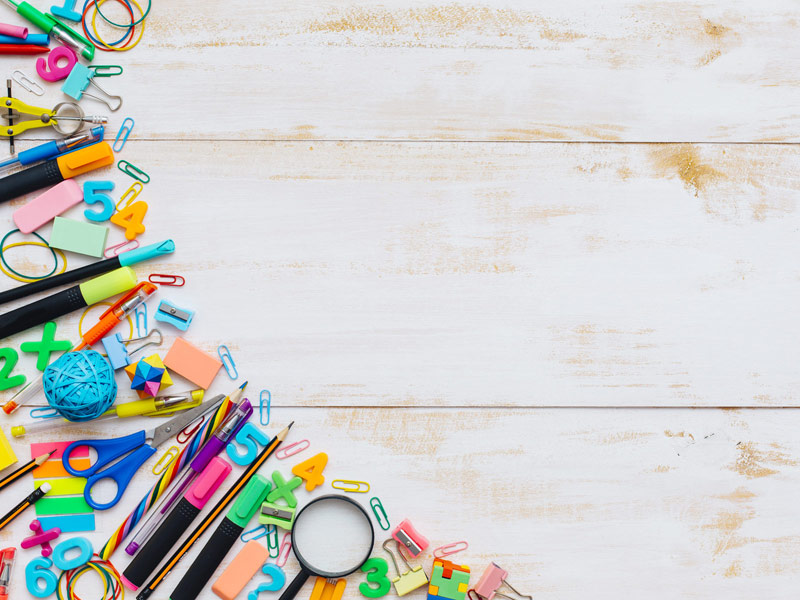 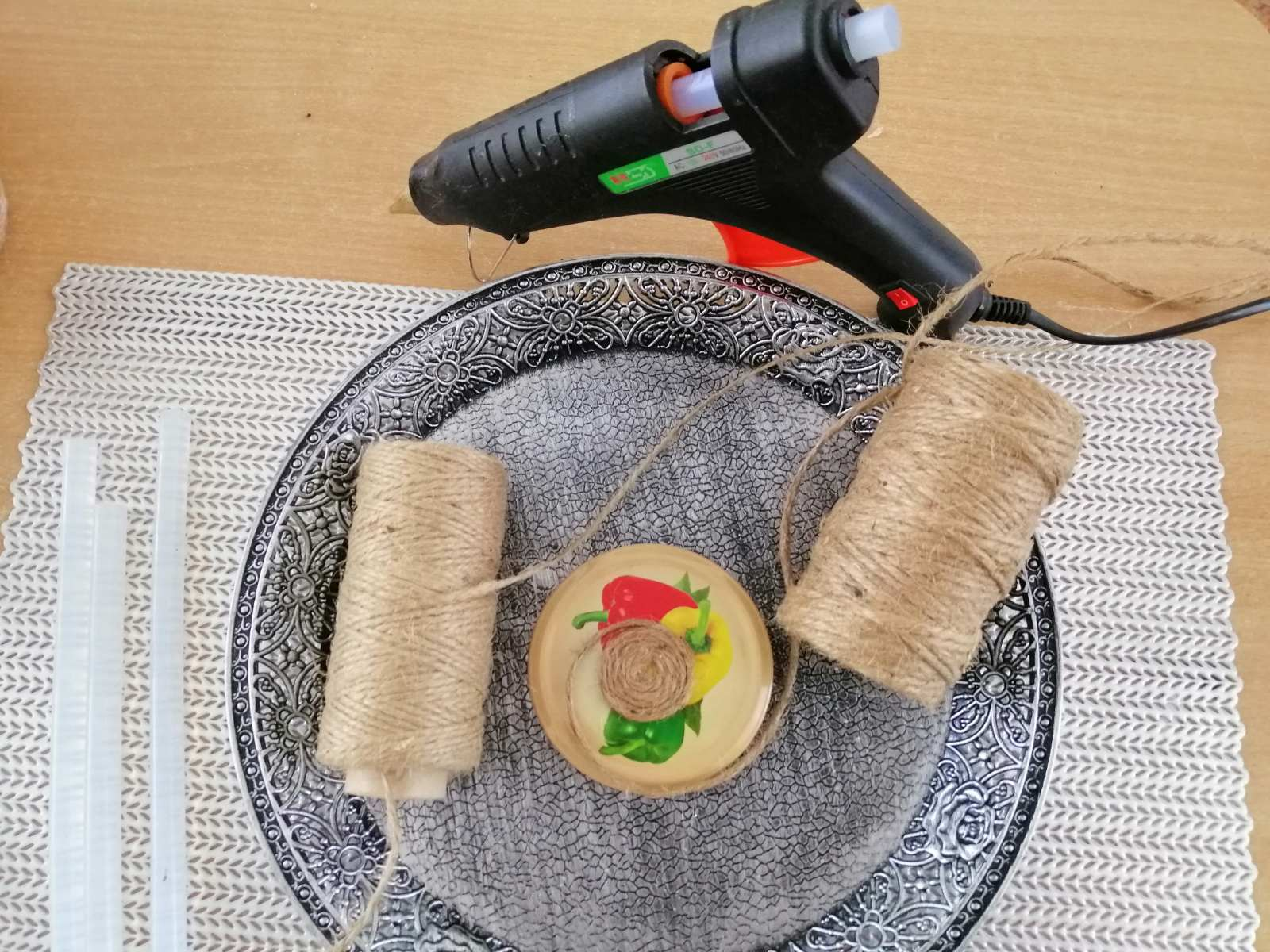 ТРЕТІЙ ЕТАП РОБОТИ:

1. Формуємо коло з джута і приклеюємо 
по центру кришки;
2. Намотуємо шпагатом зовнішню    поверхню кришки;
3. Фіксуємо кінець шпагату клеєм.
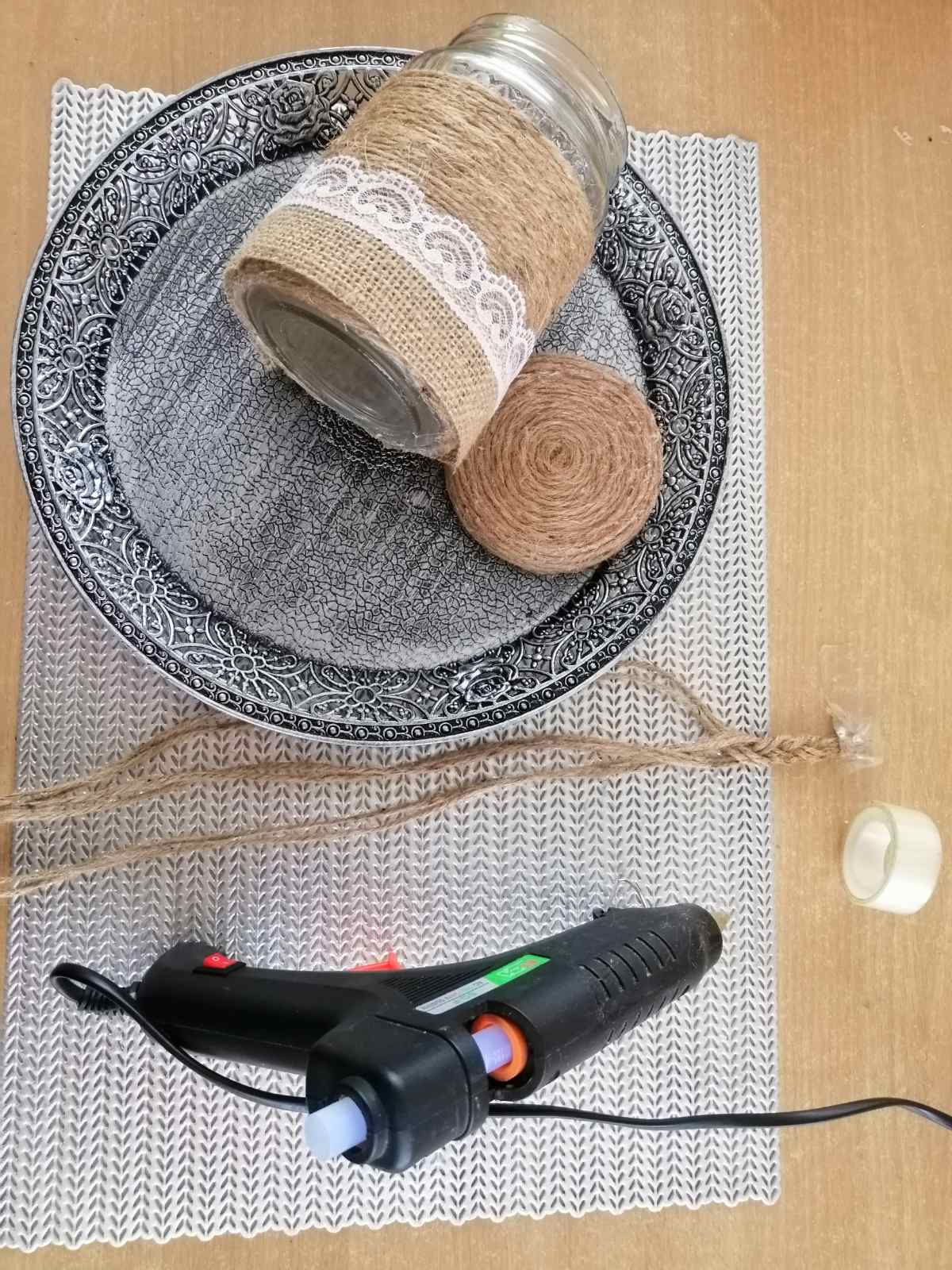 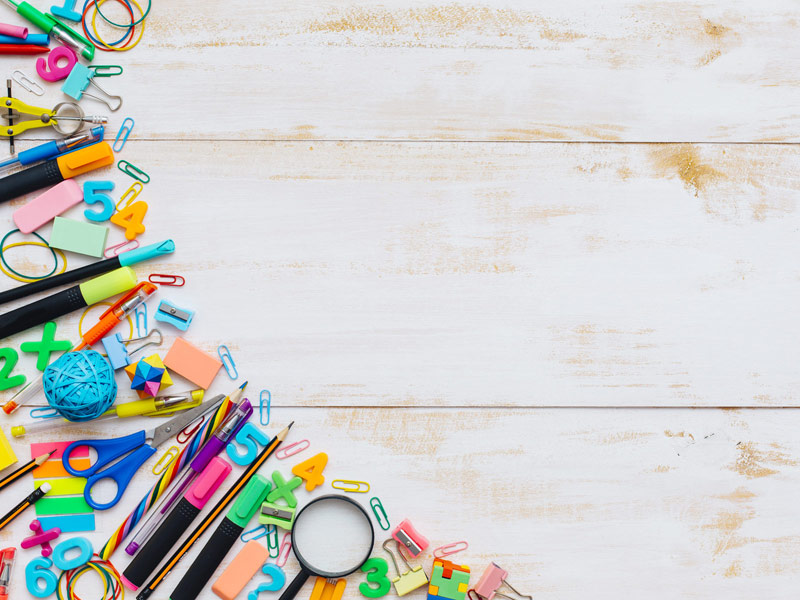 ЧЕТВЕРТИЙ ЕТАП РОБОТИ:
1. Декоруємо банку мереживом;
2. Готуємо 6 відрізків джута довжиною 60 см.;
3. Закріплюємо на столі відрізки за допомогою скотчу.
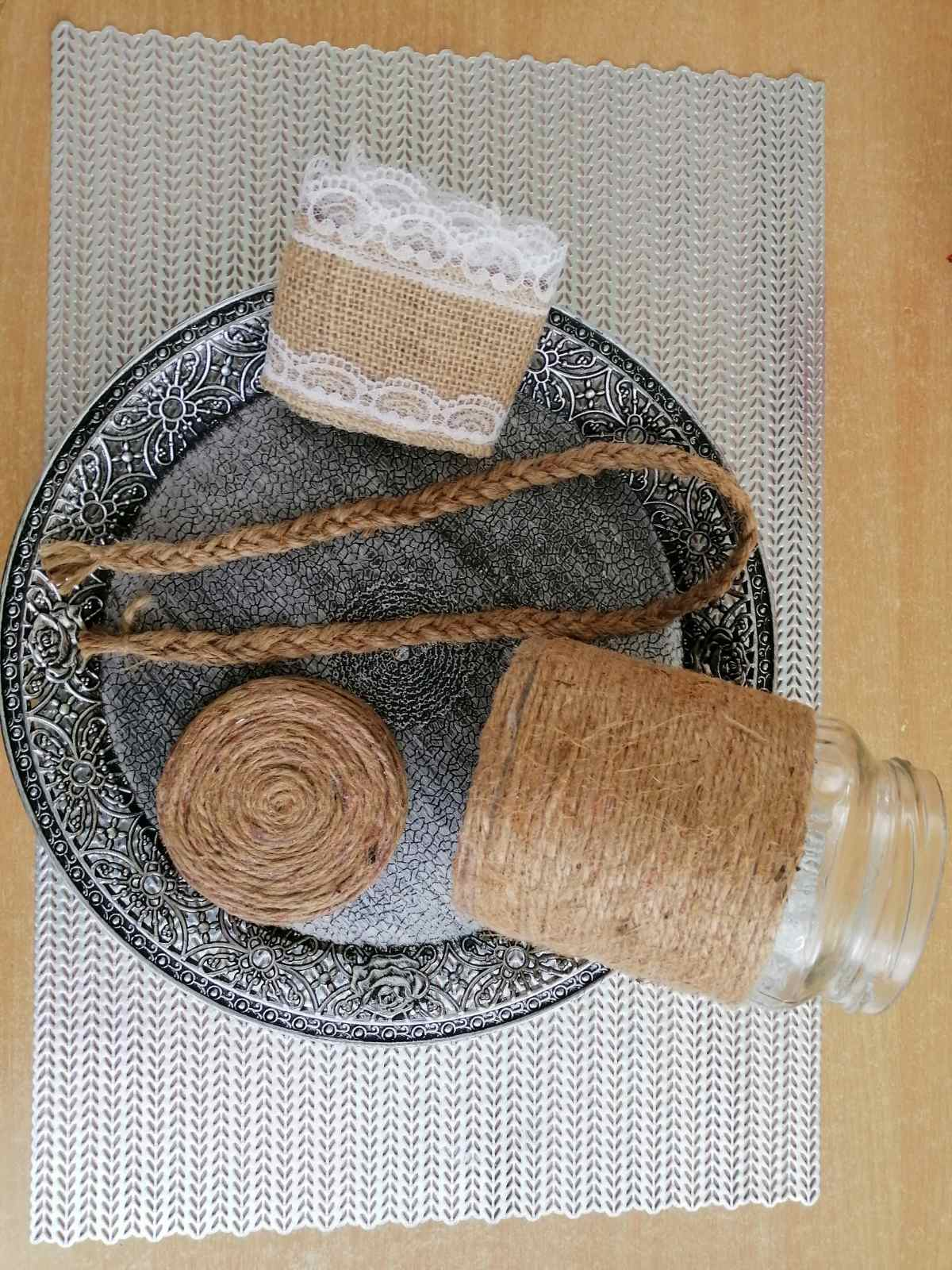 4. Методом плетіння коси робимо ручку;
5.Залишки шпагату відрізаємо і зав’язуємо на вузол з двох сторін.
6. Приклеюємо ручку по боках банки та обмотуємо джутом під кришкою для міцності.
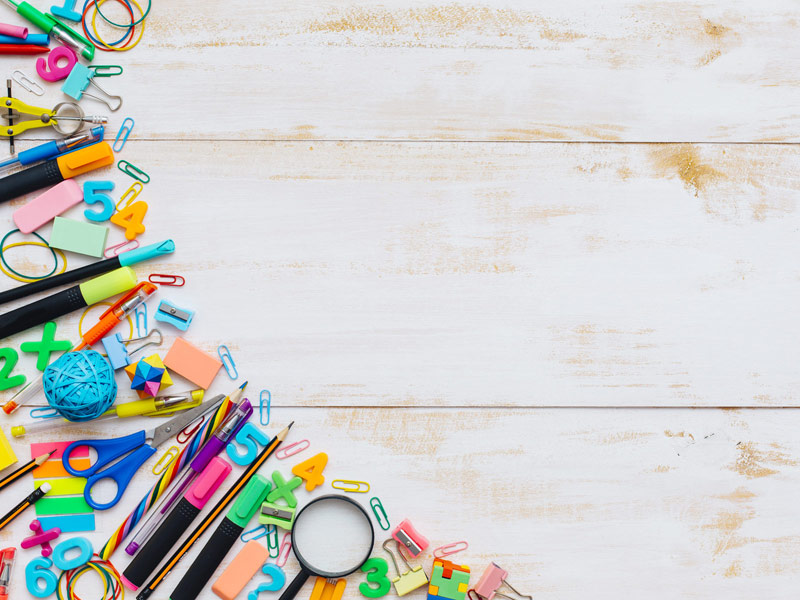 П’ЯТИЙ  ЕТАП РОБОТИ:
1.Оздоблюємо банку декором: стрічками, бантом, паєтками, намистинками, штучними квітами, тощо.
2.Закриваємо кришкою і наш виріб готовий.
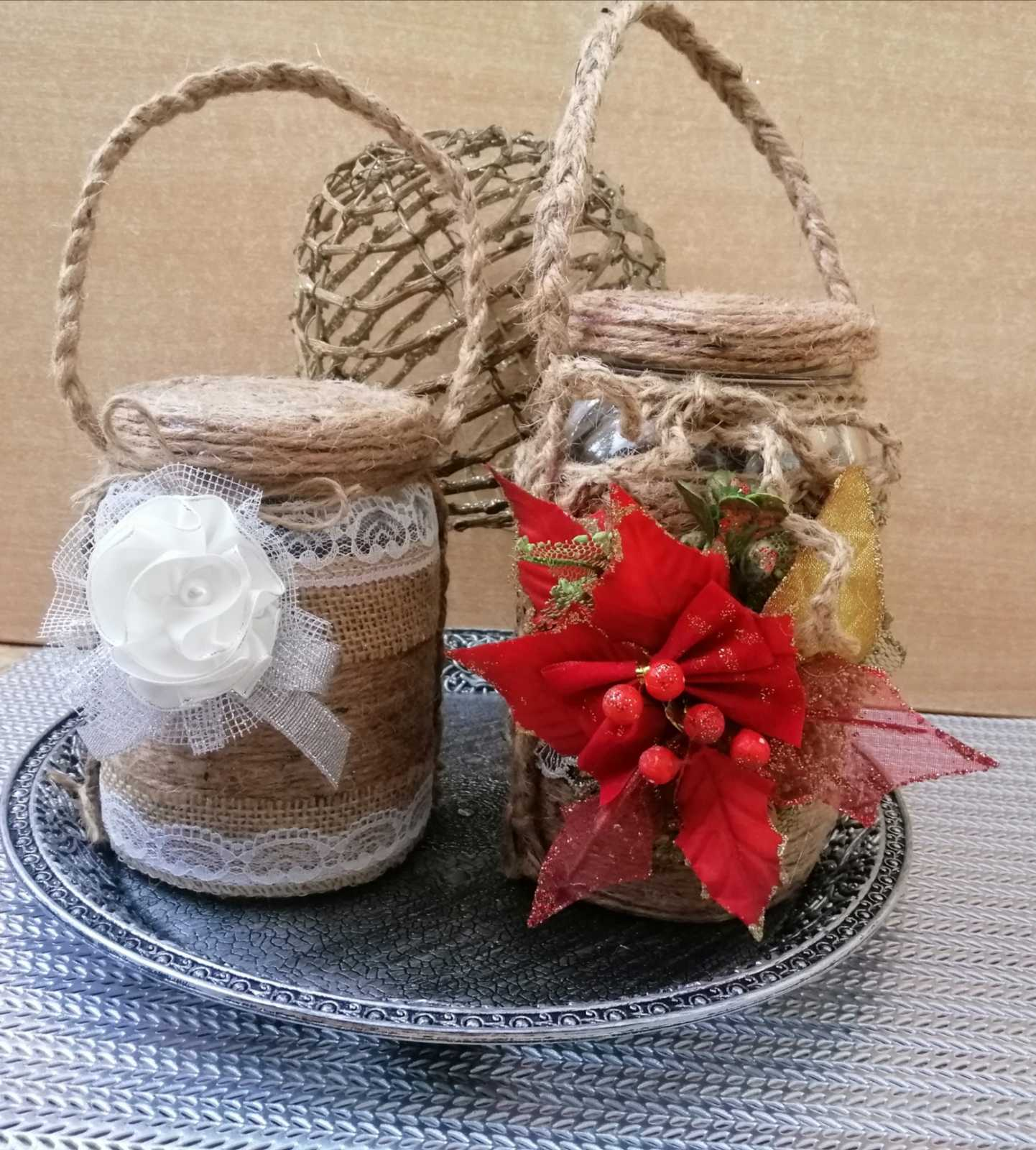 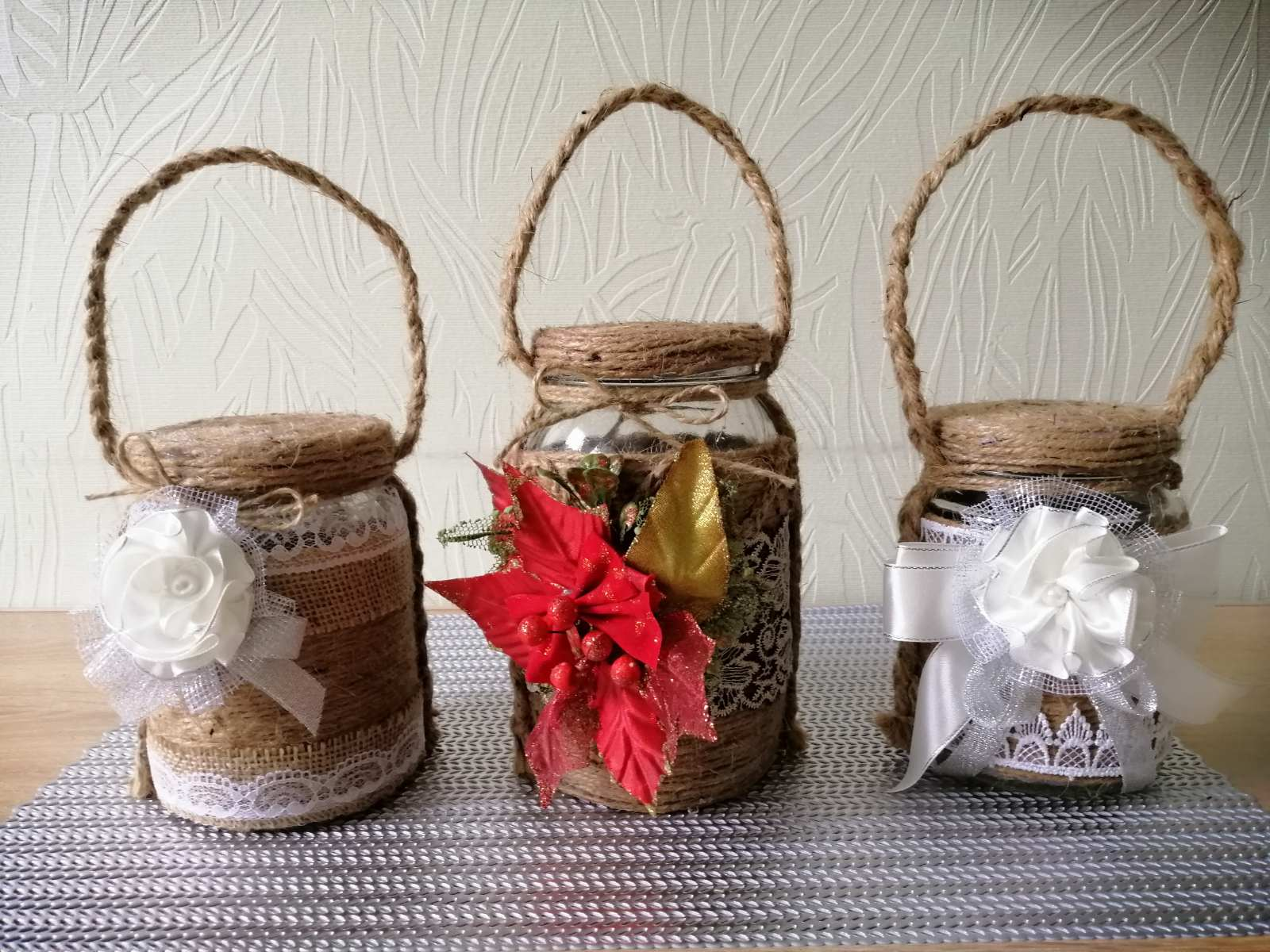 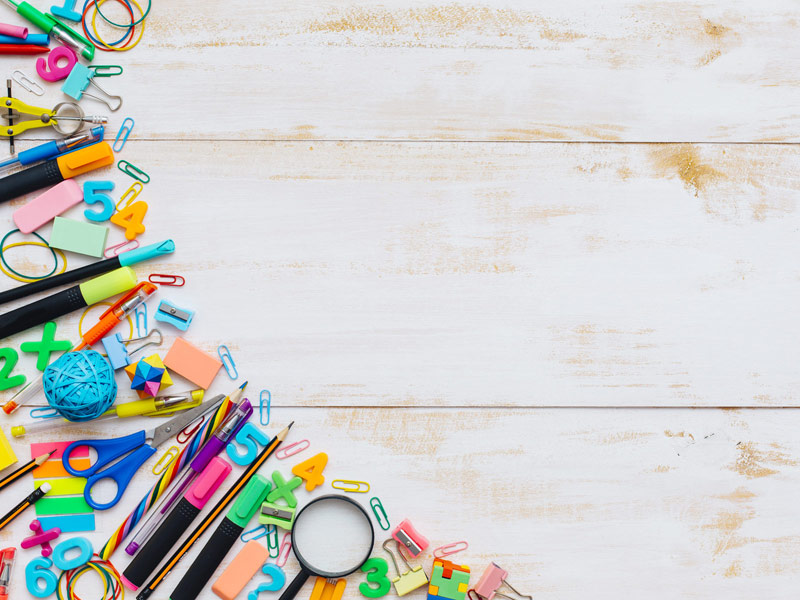 Дякую за увагу!